Коллективно-творческое
 дело
«Радуга успеха»
Учитель – это руководитель учебного процесса.
 Выполняй его требования.
Будь внимательным на уроке.
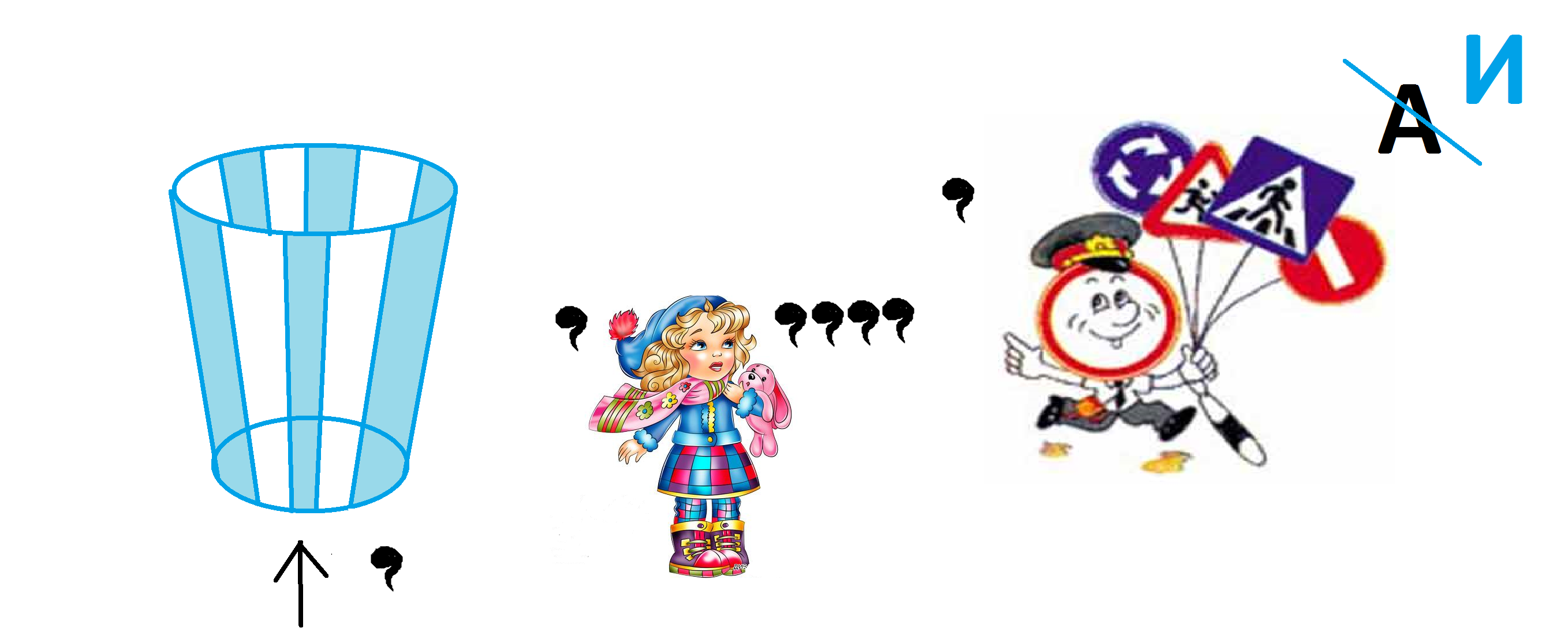 Записывай домашние задания на каждом уроке и выполняй их.
Уж множество веков среди людейДве разные волшебницы живут.Одну привыкли _______ называть,
______ другую средь людей зовут.
 
Нас ______ учит жизнью рисковать, 
В огонь и в воду за друзей идти._________ нас заставляет враждовать,И злость, и зависть для людей нести.
Не смейся над одноклассниками, не обзывайся, не дерись.
Родители должны контролировать ребёнка, но не лишать его самостоятельности.
Родителям следует проявлять интерес к школе, классу, в котором учится ребёнок, к каждому прожитому школьному дню.
Ученику нужно самостоятельно готовить уроки, собирать портфель.
Учитель – это руководитель учебного процесса.
 Выполняй его требования.
Будь внимательным на уроке.
Записывай домашние задания на каждом уроке и выполняй их.
Не смейся над одноклассниками, не обзывайся, не дерись.
Родители должны контролировать ребёнка, но не лишать его самостоятельности.
Родителям следует проявлять интерес к школе, классу, в котором учится ребёнок, к каждому прожитому школьному дню.
Ученику нужно самостоятельно готовить уроки, собирать портфель.
Коллективно-творческое
 дело
«Радуга успеха»